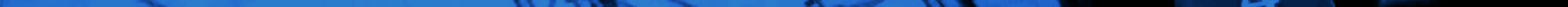 Изменение тарифа ТОО «МАЭК-Казатомпром»
на производство электрической энергии 
на 2019-2025 годы
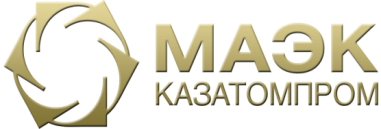 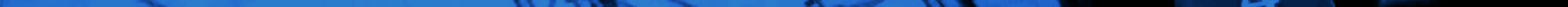 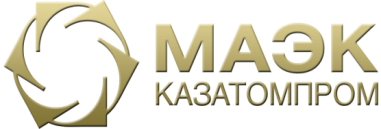 1. Изменение тарифообразования энергопроизводящих организаций (ЭПО)
С 01 января 2019 года Республика Казахстан перешла на новую модель взаимоотношений в сфере электроэнергетике – Рынок электрической мощности.
Действующие до 01 января 2019 года предельные тарифы на электрическую энергию были разбиты на две составляющие:
инвестиционные затраты
Предельный тариф на услугу по поддержанию готовности электрической мощности
до 01.01.2019г.
с 01.01.2019г.
РЫНОК МОЩНОСТИ
(РЫНОК УСЛУГ ПО ПОДДЕРЖАНИЮ В ГОТОВНОСТИ МОЩНОСТИ)
Утвержден в размере
590 тыс. тенге за 1 МВт/мес.
(фактическая цена определяется по итогам реализации на торгах мощности)
ИНВЕСТИЦИОННАЯ СОСТАВЛЯЮЩАЯ
себестоимость производства
СЕБЕСТОИМОСТЬ
14,18
тенге/кВт*ч
предельный тариф на электрическую энергию
ЭЛЕКТРОЭНЕРГИЯ
11,64 тенге/кВт*ч
(Утверждается Министерством энергетики)
2
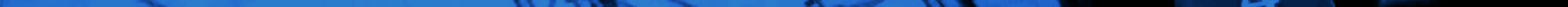 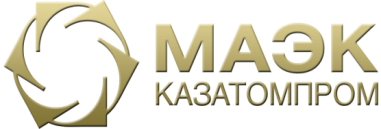 2. Покупка электроэнергии от ВИЭ
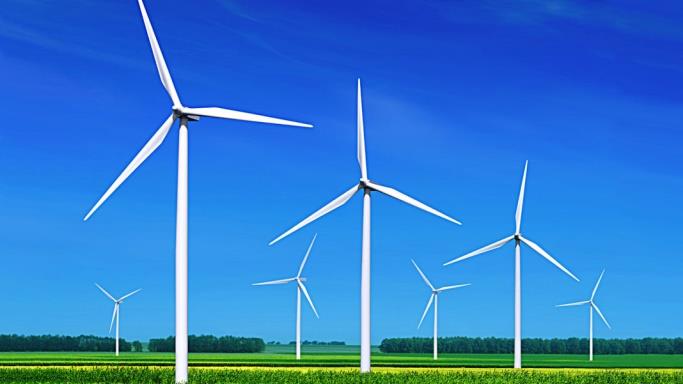 Возобновляемые источники энергии - источники энергии, непрерывно возобновляемые за счет естественно протекающих природных процессов, включающие в себя следующие виды: энергия солнечного излучения, энергия ветра, гидродинамическая энергия воды и т.д.
В соответствие с Законодательством Республики Казахстан:
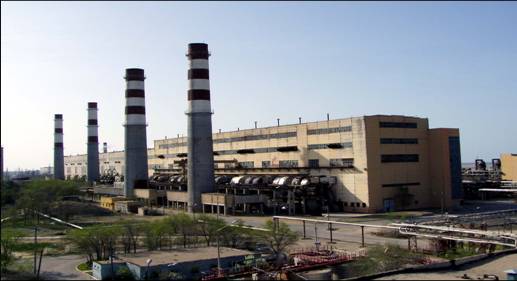 


Условные потребители электрической энергии от возобновляемых источников энергии - энергопроизводящие организации, использующие уголь, газ, серосодержащее сырье, нефтепродукты и ядерное топливо.
Затраты на поддержку использования возобновляемых источников энергии распределяются расчетно-финансовым центром между условными потребителями электрической энергии пропорционально доле их отпуска в сети.
Затраты на производство электрической энергии, учитываемые при формировании предельных тарифов на электрическую энергию включают в себя покупку электроэнергии у расчетно-финансового центра по поддержке возобновляемых источников энергии.
Таким образом, МАЭК является условным потребителем электроэнергии ВИЭ и обязан приобретать  ее у ТОО «РФЦ по ВИЭ»
Сумма затрат:
       171                        2 075
млн. тенге            млн. тенге
3
3
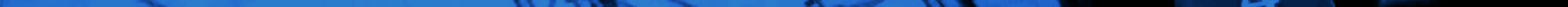 3. Затраты МАЭК на производство электроэнергии, учитываемые при формировании
предельных тарифов на 2019-2025 год
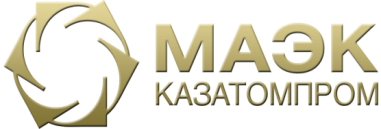 Сумма затрат, млн. тенге
тенге/кВтч
Предельные тарифы на электрическую энергию утверждаются на срок, равный семи годам, с разбивкой по годам и при необходимости корректируются. (пункт 2 статьи 12-1 Закона «Об электроэнергетике»)
В случае необходимости корректировки предельного тарифа на электрическую энергию энергопроизводящие организации в срок до 1 сентября представляют в уполномоченный орган информацию о прогнозируемом увеличении основных затрат на производство электрической энергии.
(пункт 11 Правил утверждения предельного тарифа на электрическую энергию, предельного тарифа на балансирующую электроэнергию и предельного тарифа на услугу по поддержанию готовности электрической мощности)
4
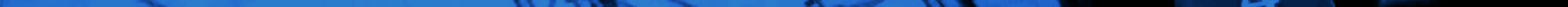 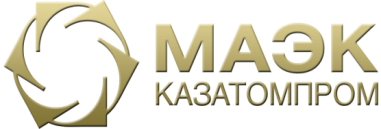 4. % роста тарифов ЭПО на электроэнергию по Республике Казахстан
(5,47)
(3,62)
(4,88)
(3,90)
(4,28)
(1,03)
(1,00)
(1,10)
(0,76)
(0,58)
(0,58)
(0,48)
(0,19)
(0,22)
(0)
(0,21)
(0,13)
5
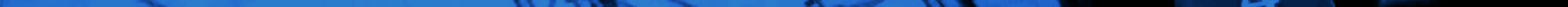 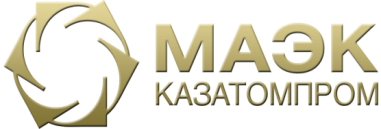 5. Изменение тарифа на электроэнергию для населения
Стоимость электроэнергии до конечного потребителя
тенге/кВтч без НДС
Примечание: * – тариф ЭСО предусматривает оплату за оказание услуги по мощности ТОО «РФЦ по ВИЭ»
6
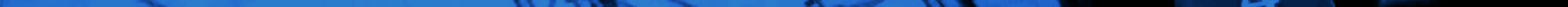 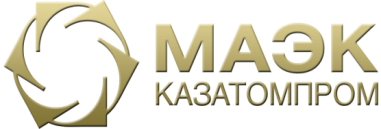 6. Анализ изменения стоимости электроэнергии для жилого фонда г.Актау
7
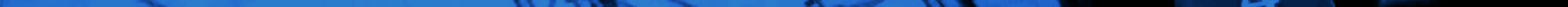 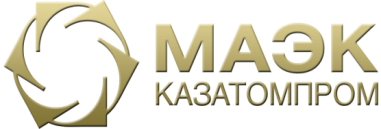 НАЗАРЛАРЫҢЫЗҒА РАХМЕТ!
СПАСИБО ЗА ВНИМАНИЕ!
8